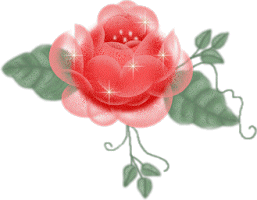 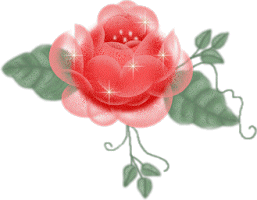 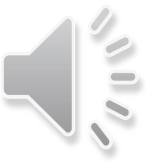 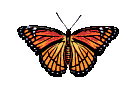 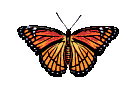 NHIỆT LIỆT CHÀO MỪNG QUÝ THẦY CÔ VỀ DỰ GIỜ
Môn: ÂM NHẠC
LỚP 2D
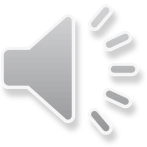 Giáo viên: NGUYỄN CHÍ CÔNG
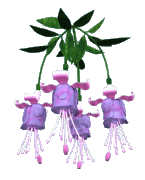 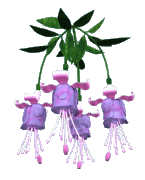 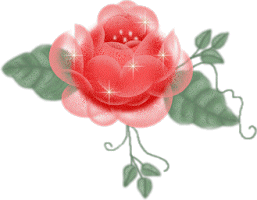 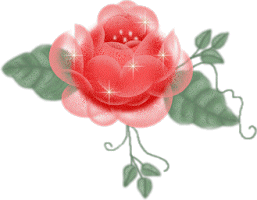 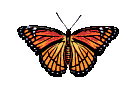 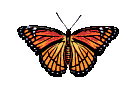 TRÒ CHƠI ÂM NHẠC:
Nghe giỏi đoán tài
Nghe giai điệu đoán tên bài hát,tên tác giả?.
2/21/2023
2
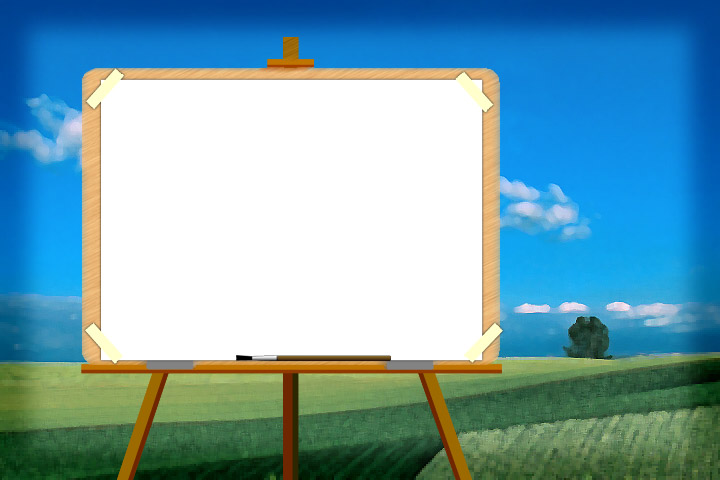 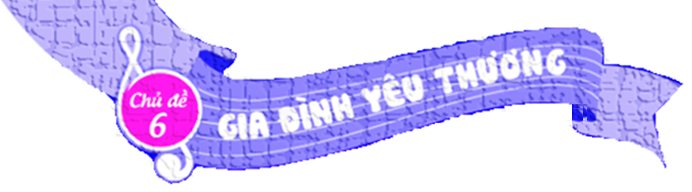 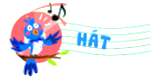 MẸ ƠI CÓ BIẾT
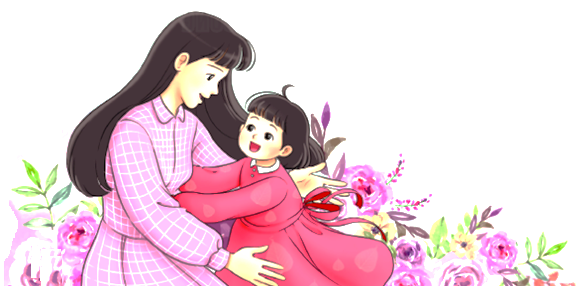 Nguyễn Văn Chung
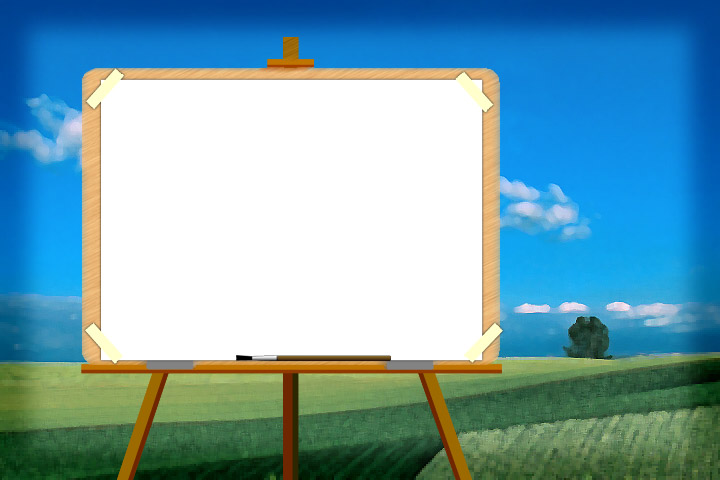 Nhạc sĩ Nguyễn Văn Chung sinh ngày 12/4/1983 tại TP Hồ Chí Minh.
Những tác phẩm tiêu biểu: Nhật kí của mẹ, Gia đình nhỏ hạnh phúc to, Mẹ ơi có biết, ….
Ông được trao kỉ lục Việt Nam dành cho “Nhạc sĩ trẻ sáng tác nhiều ca khúc thiếu nhi nhất Việt Nam”
NHẠC SĨ NGUYỄN VĂN CHUNG
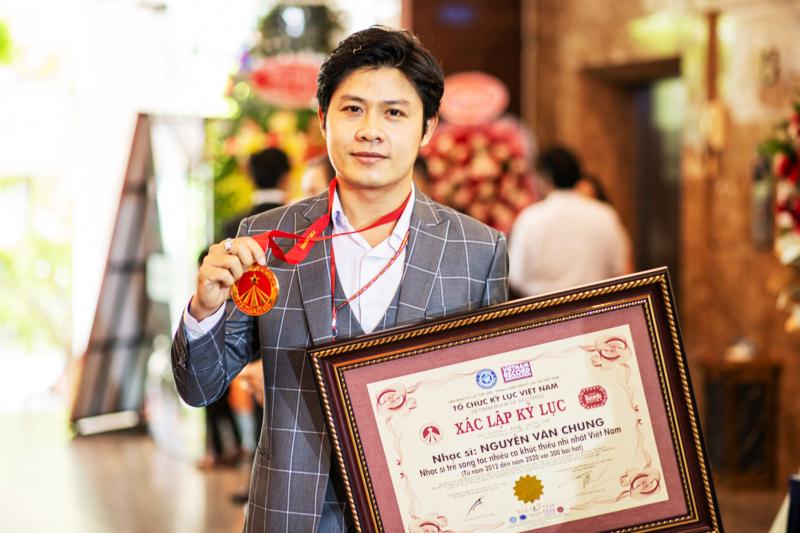 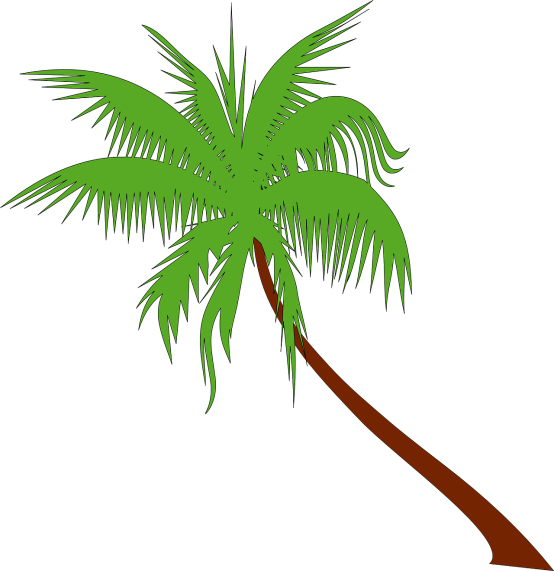 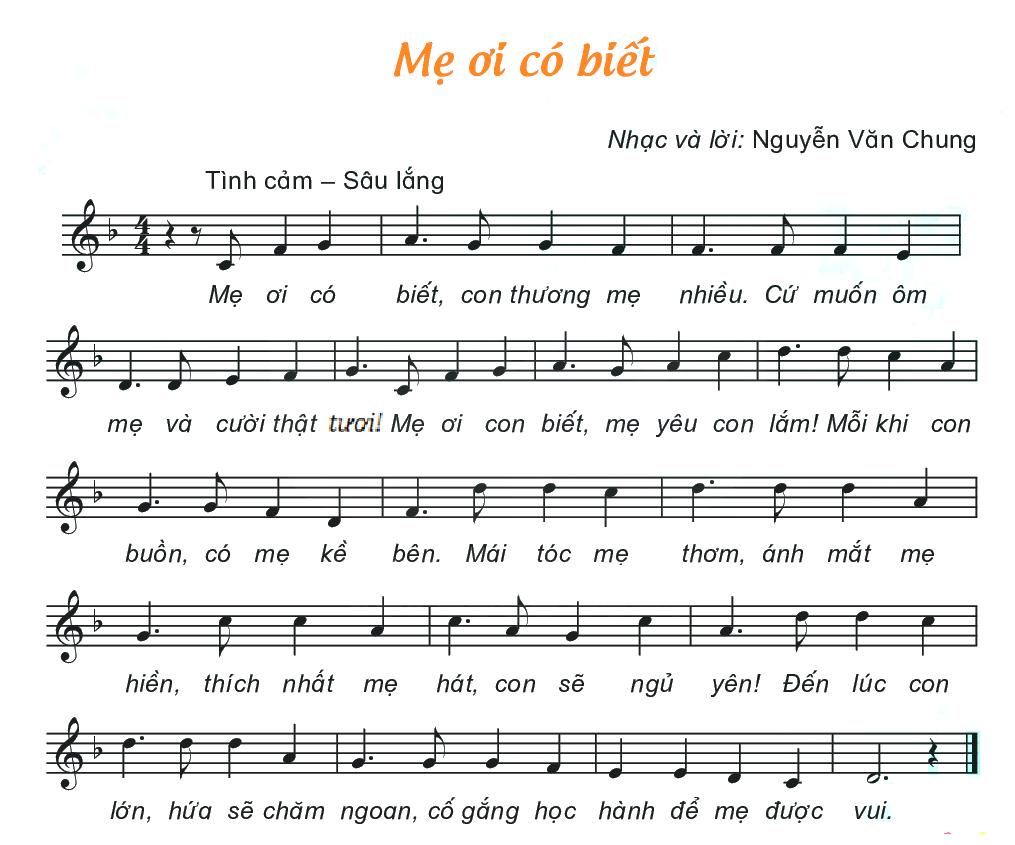 Nghe giai điệu
Nghe hát mẫu
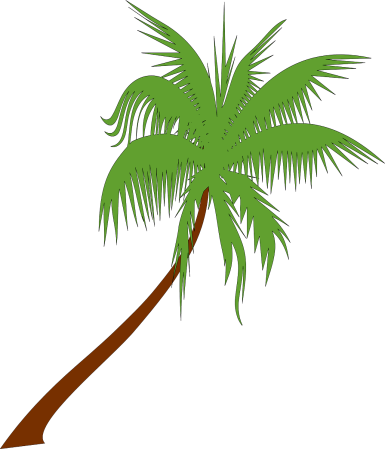 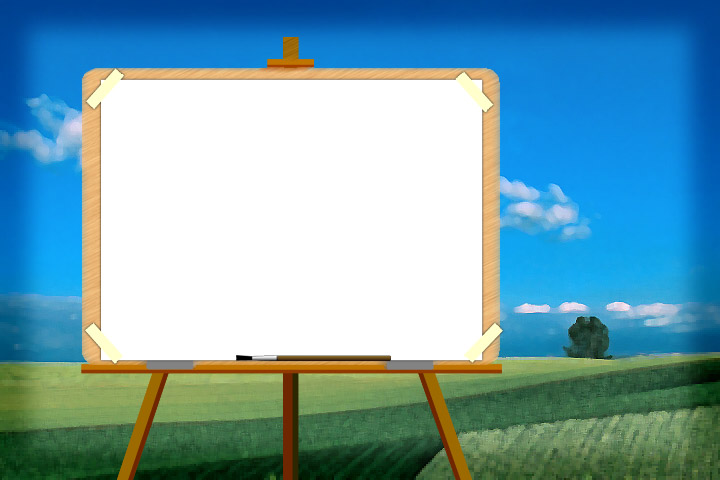 ĐỌC LỜI CA
MẸ ƠI CÓ BIẾT
Mẹ ơi có biết, con thương mẹ nhiều?Cứ muốn ôm mẹ và cười thật tươi.Mẹ ơi con biết, mẹ yêu con lắm!Mỗi khi con buồn, có mẹ kề bên.Mái tóc mẹ thơm, ánh mắt mẹ hiền,thích nhất mẹ hát, con sẽ ngủ yên!Đến lúc con lớn, hứa sẽ chăm ngoan,cố gắng học hành để mẹ được vui.
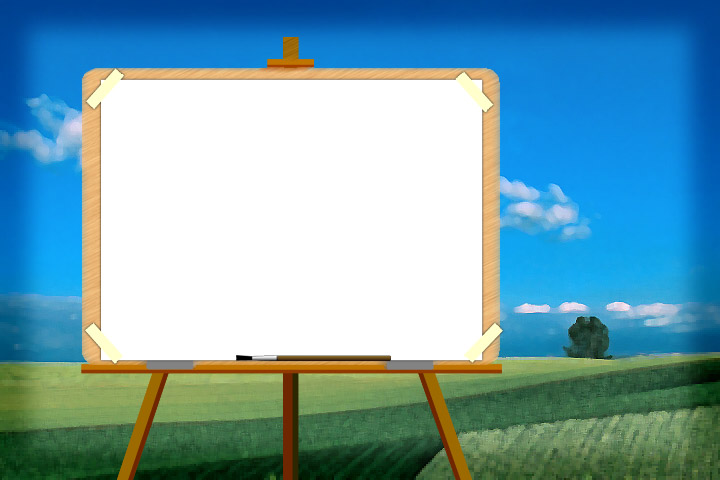 TẬP HÁT TỪNG CÂU
Câu 1
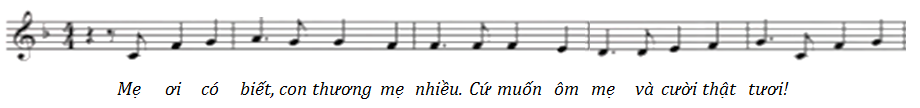 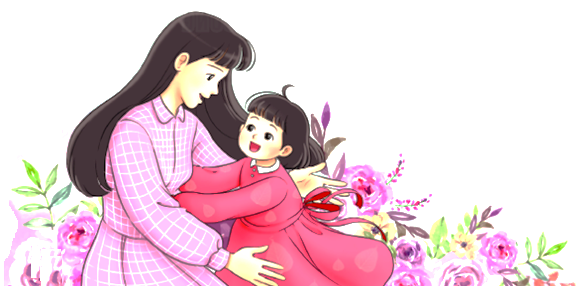 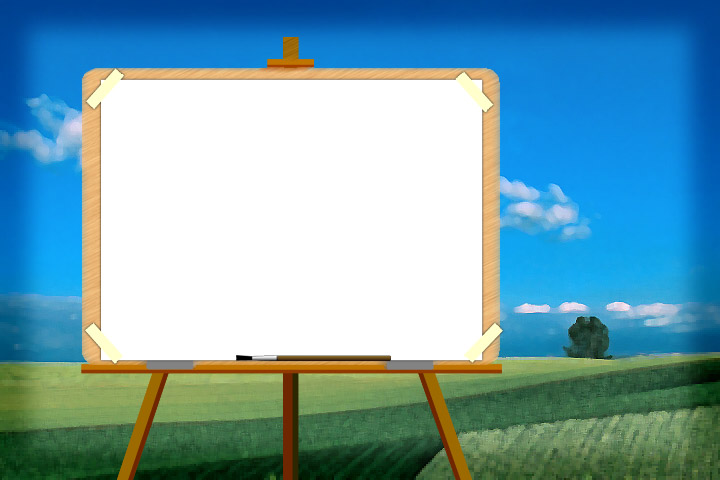 TẬP HÁT TỪNG CÂU
Câu 2
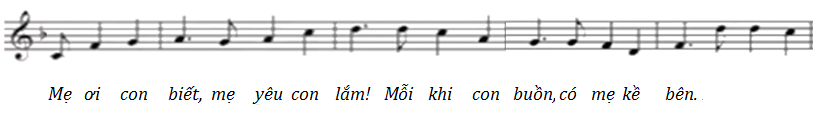 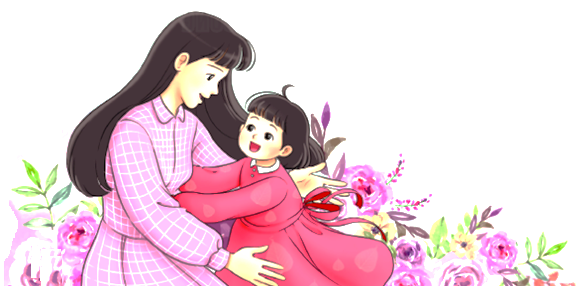 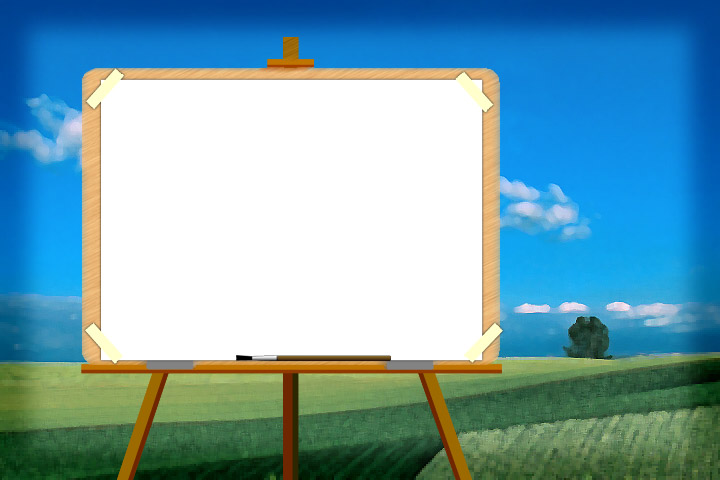 TẬP HÁT TỪNG CÂU
Câu 1+2
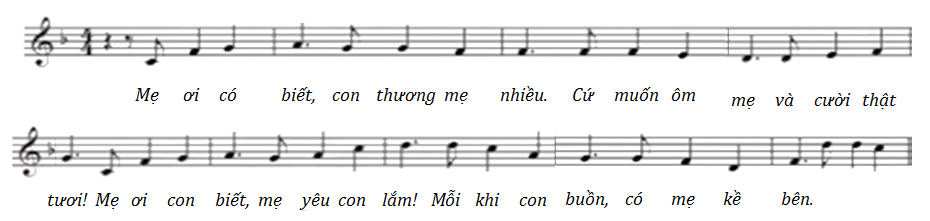 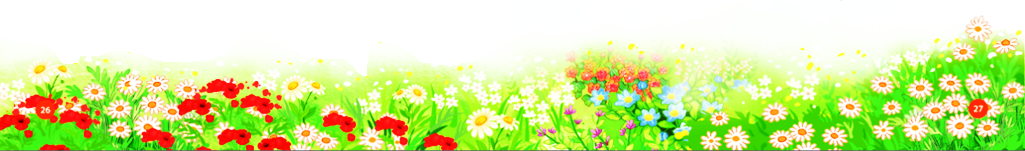 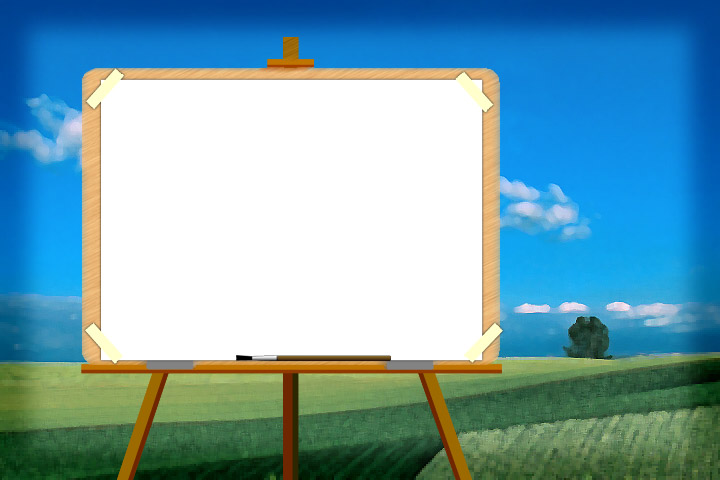 TẬP HÁT TỪNG CÂU
Câu 3
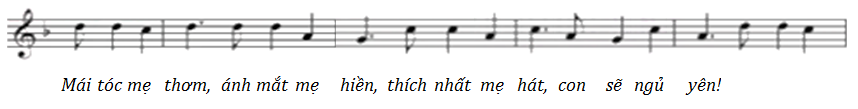 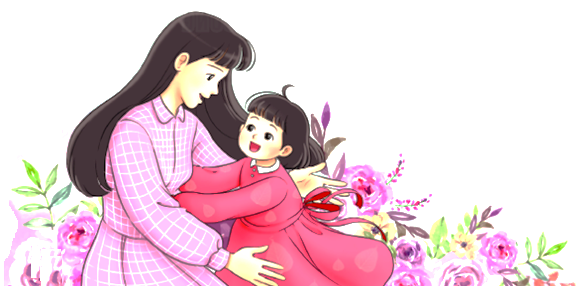 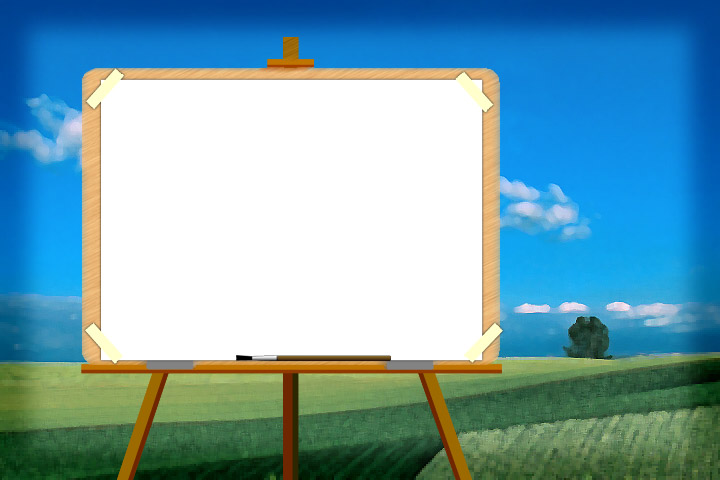 TẬP HÁT TỪNG CÂU
Câu 4
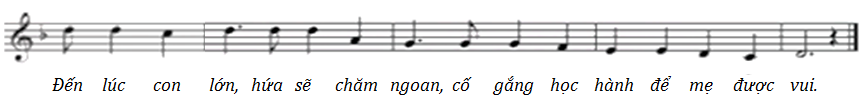 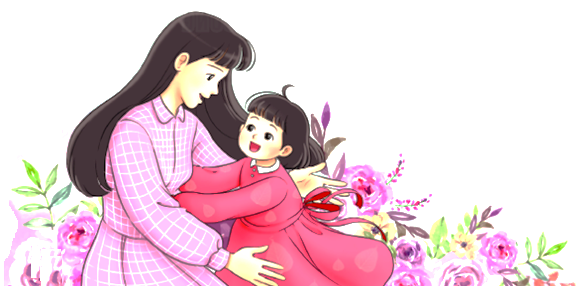 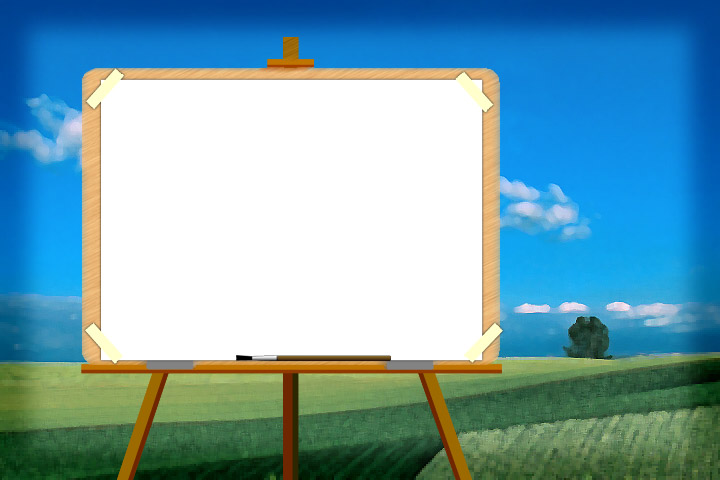 TẬP HÁT TỪNG CÂU
Câu 3+4
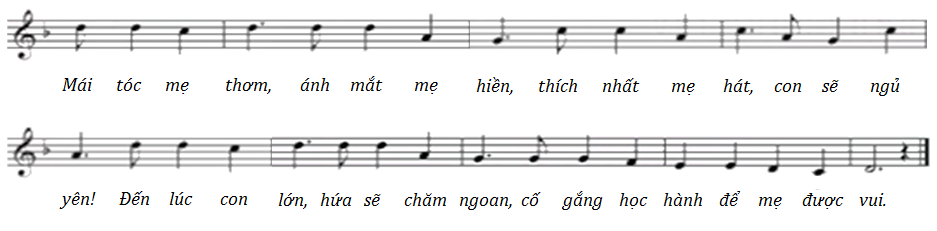 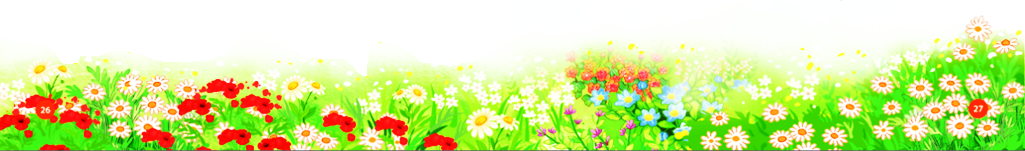 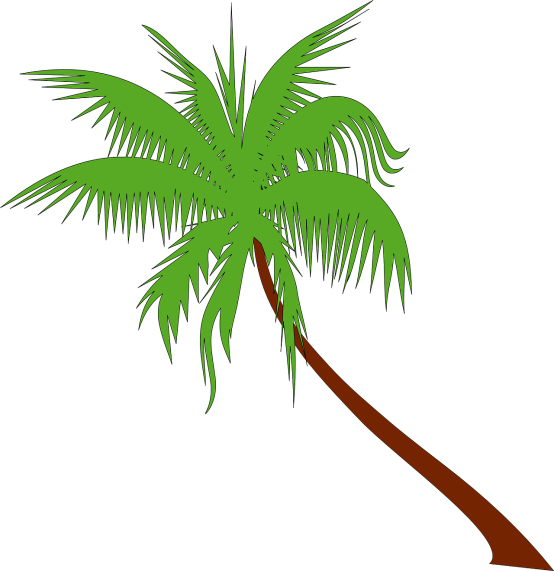 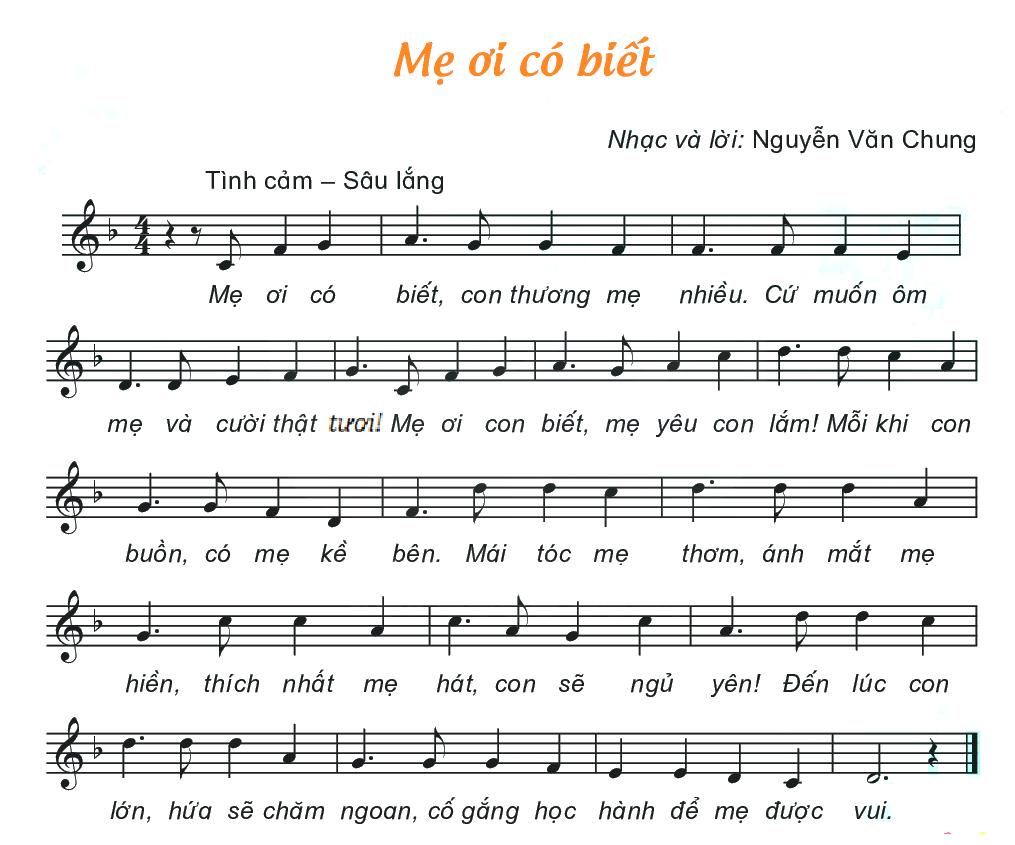 Cả bài
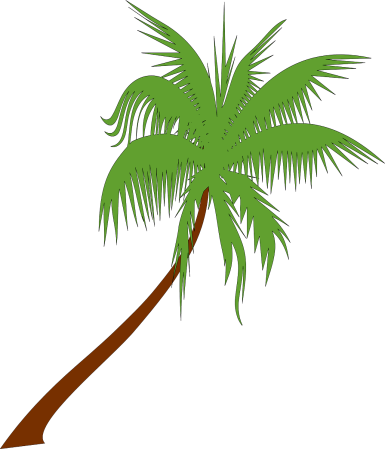 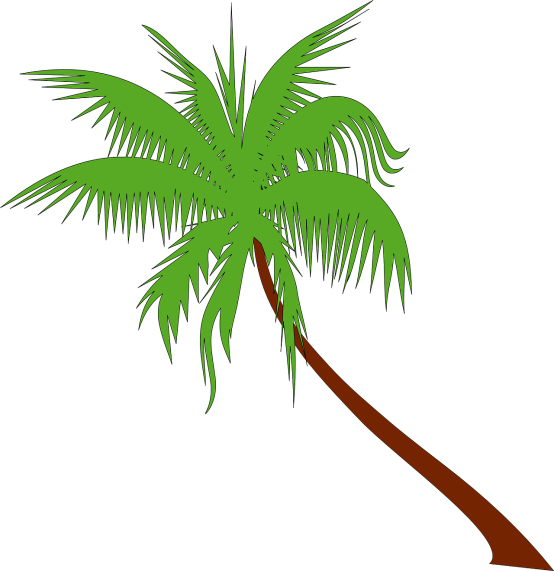 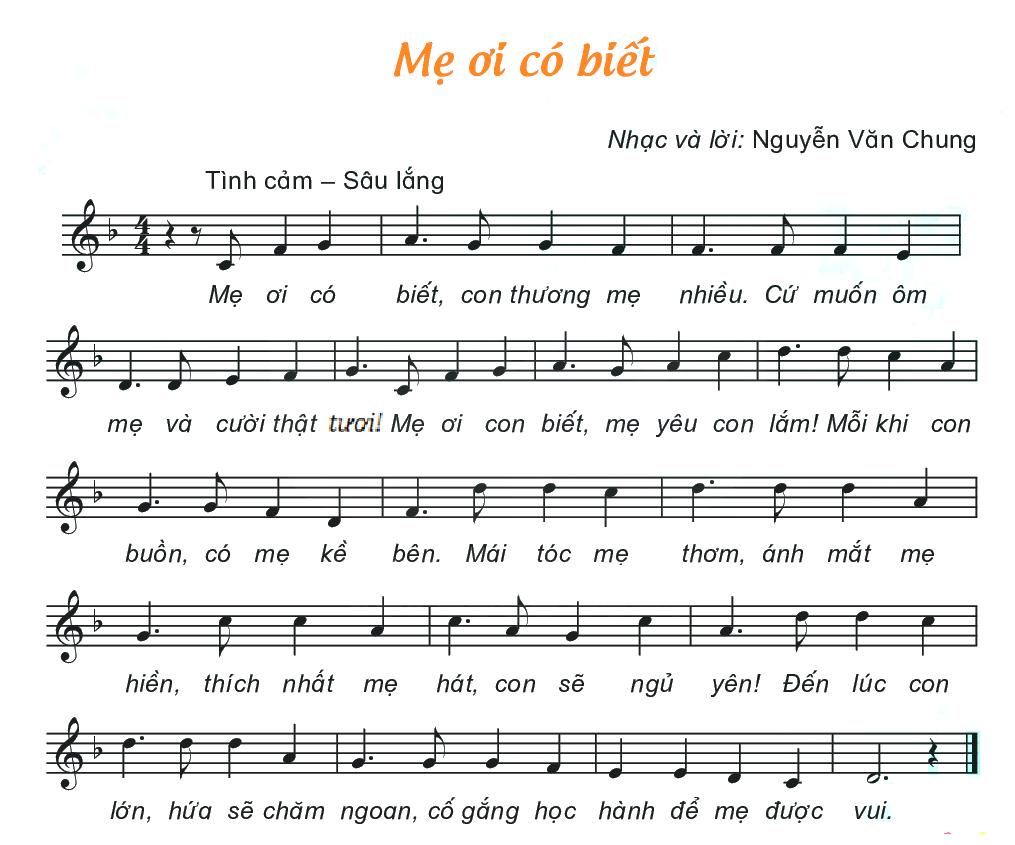 Hát theo nhạc đệm
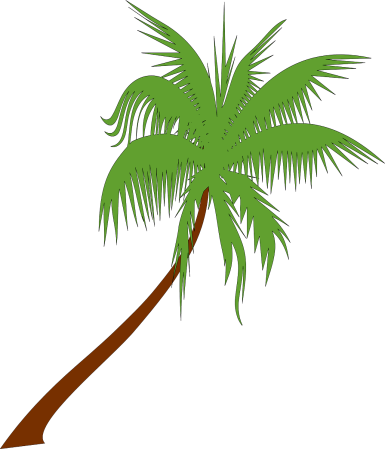 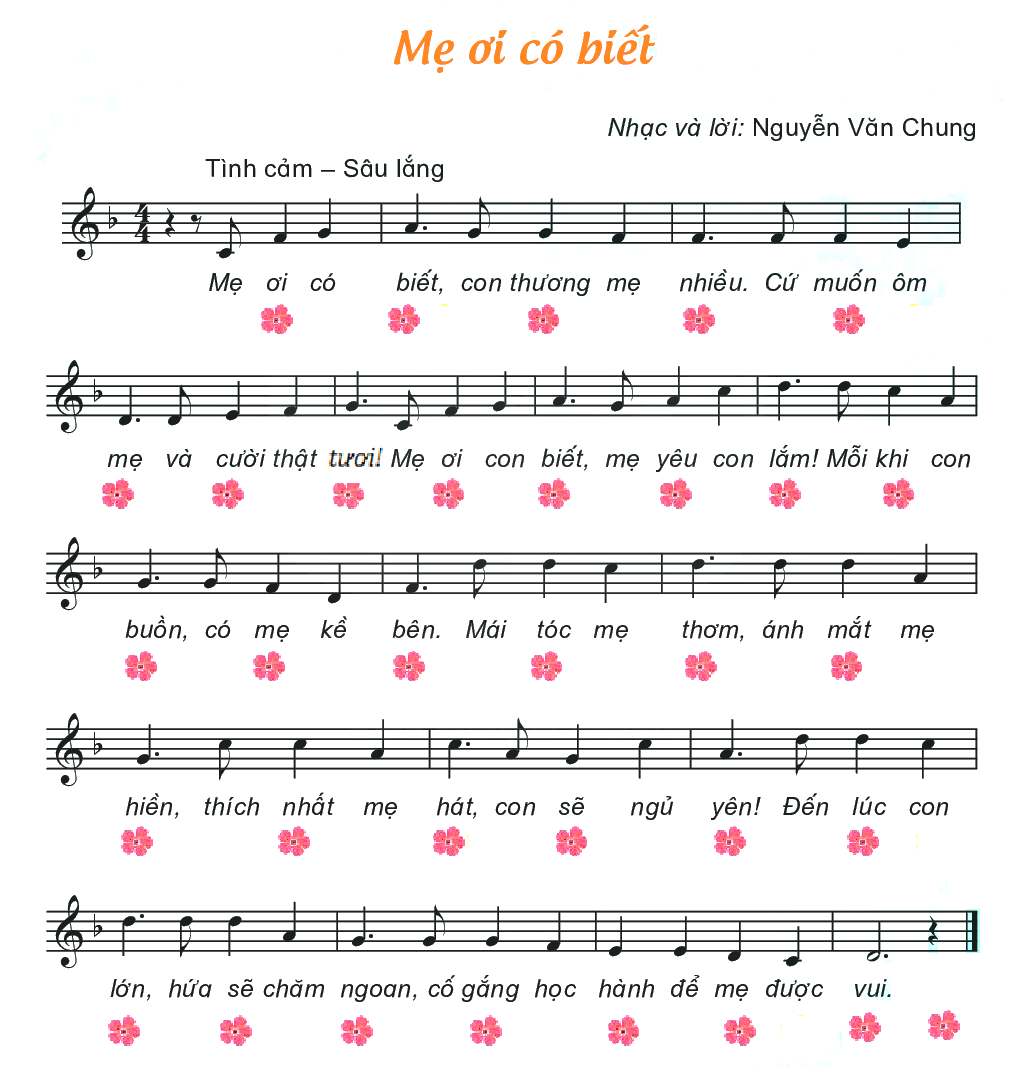 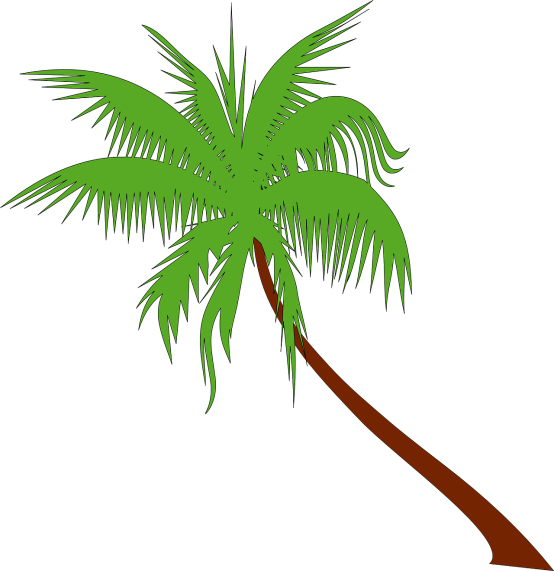 Hát kết hợp gõ đệm
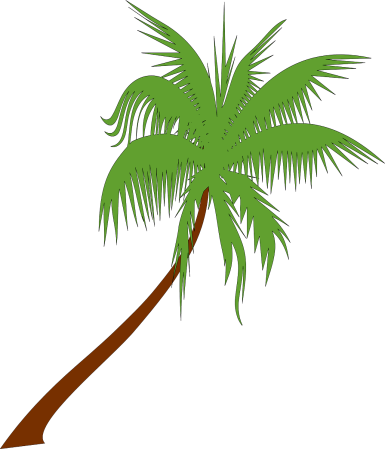 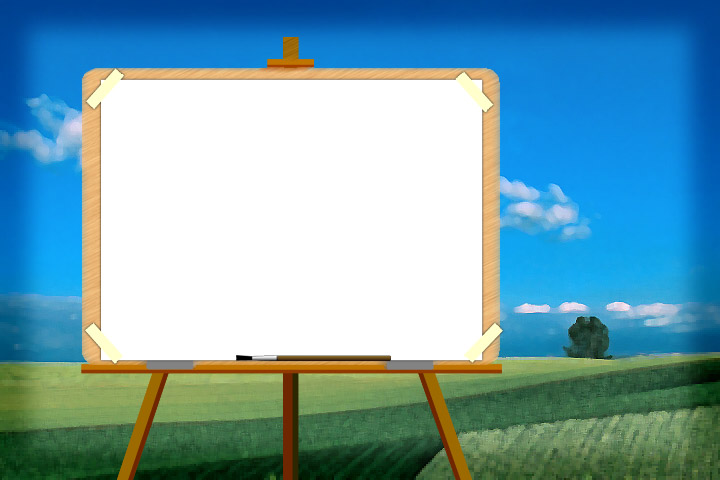 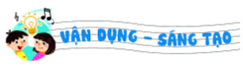 NGHE VÀ HÁT THEO LỜI CA VỚI HAI CAO ĐỘ KHÁC NHAU
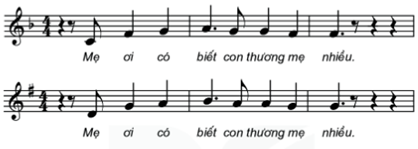 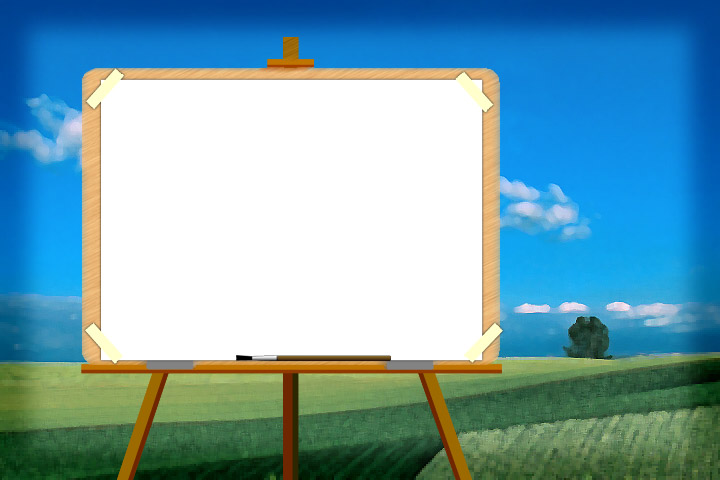 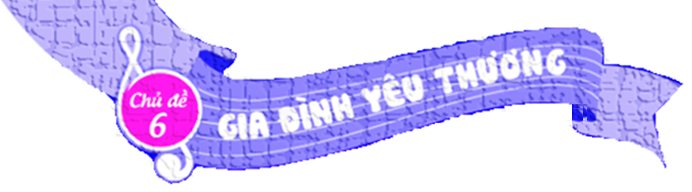 Tiết 1
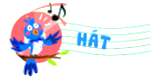 MẸ ƠI CÓ BIẾT
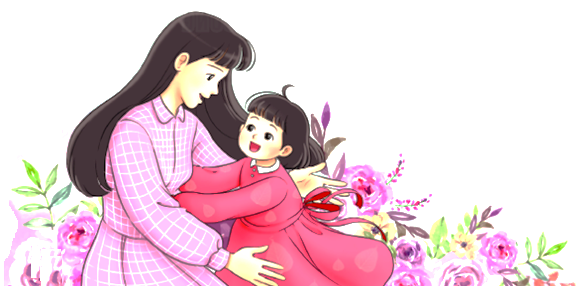 Nguyễn Văn Chung
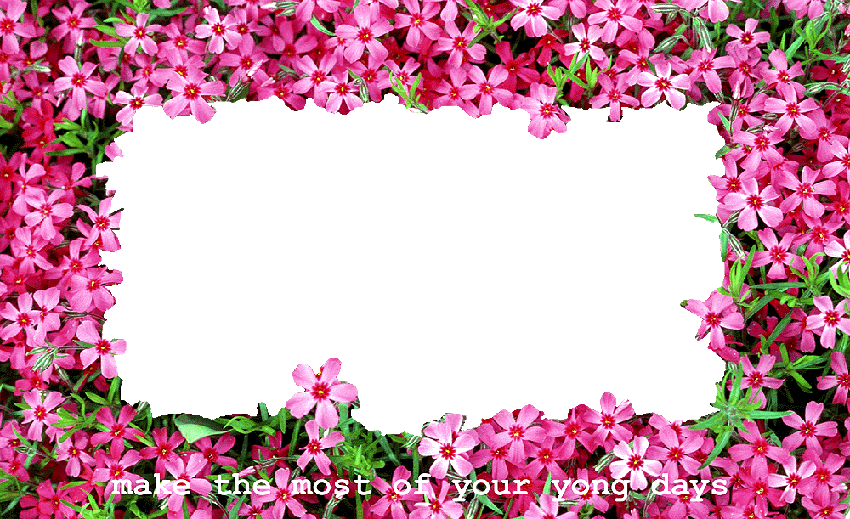 Kính chúc quý thầy cô giáo mạnh khỏe – hạnh phúc
   Chúc các em chăm ngoan – học giỏi.
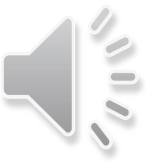